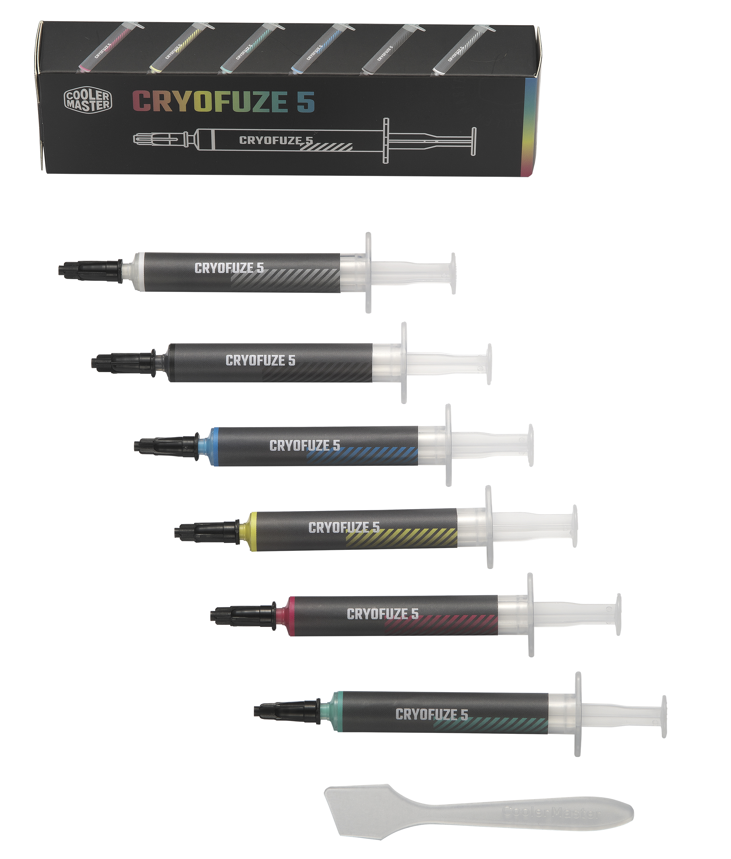 Building on the popularity of our CryoFuze Violet thermal paste, Cooler Master is adding more colors to the CryoFuze with CryoFuze 5. Featuring a multi-color, nanoparticle-based compound, CryoFuze 5 provides excellent thermal conductivity on all processing components. Its low thermal impedance greatly improves performance while a balanced viscosity and electrically insulated composition delivers exceptional bonding with effortless application and clean up. CryoFuze 5 is non-corrosive and oxidation resistant, leaving contact surfaces unharmed and preventing solidification and drying. CryoFuze 5 has a versatile range of temperature performance, maintaining stability from -50°C up to 240°C. Brighten up your cooling performance with CryoFuze 5.
CRYOFUZE VIOLET 5
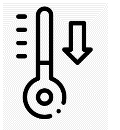 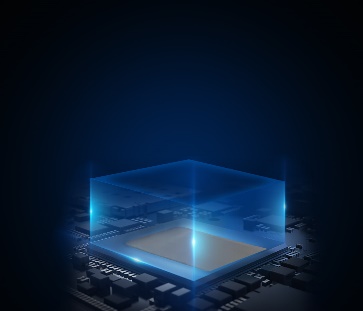 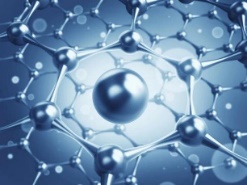 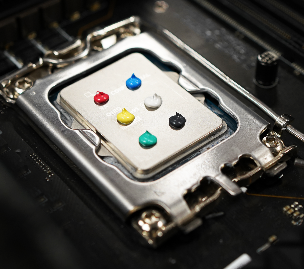 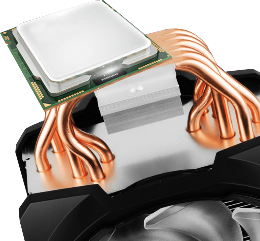 Anhygroscopic composition
Exceptional thermal conductivity
Multi-color
compound
An Anhygroscopic formula with a balanced viscosity and electrical insulation allow for easy application and clean up.
Exceptional thermal conductivity handles even the most extreme system builds.
A multi-color compound utilizes a superior composition.
Exceptional thermal conductivity - Exceptional thermal conductivity handles even the most extreme system builds.

Multi-color compound -  A multi-color compound utilizes a superior composition.

Anhygroscopic composition - An Anhygroscopic formula with a balanced viscosity and electrical insulation allow for easy application and clean up.

High-performance - Stable performance under a wide range of temperatures, ranging from -50 to 240℃.
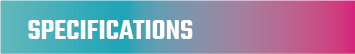 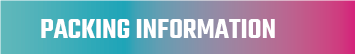